各盡其能:   使用你的屬靈恩賜
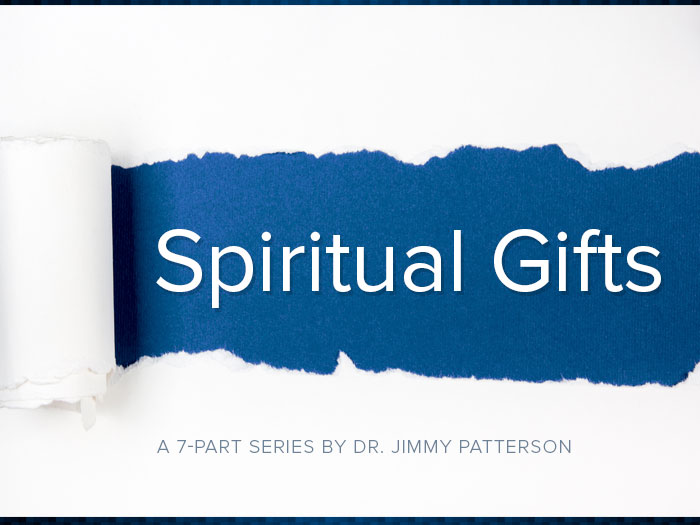 Each According to the Gifts:
    Exercising Your Spiritual Gifts
聖靈隨己分配恩賜
The Spirit distributes the gifts.
恩賜乃為造就信徒
The gifts are given to edify believers.
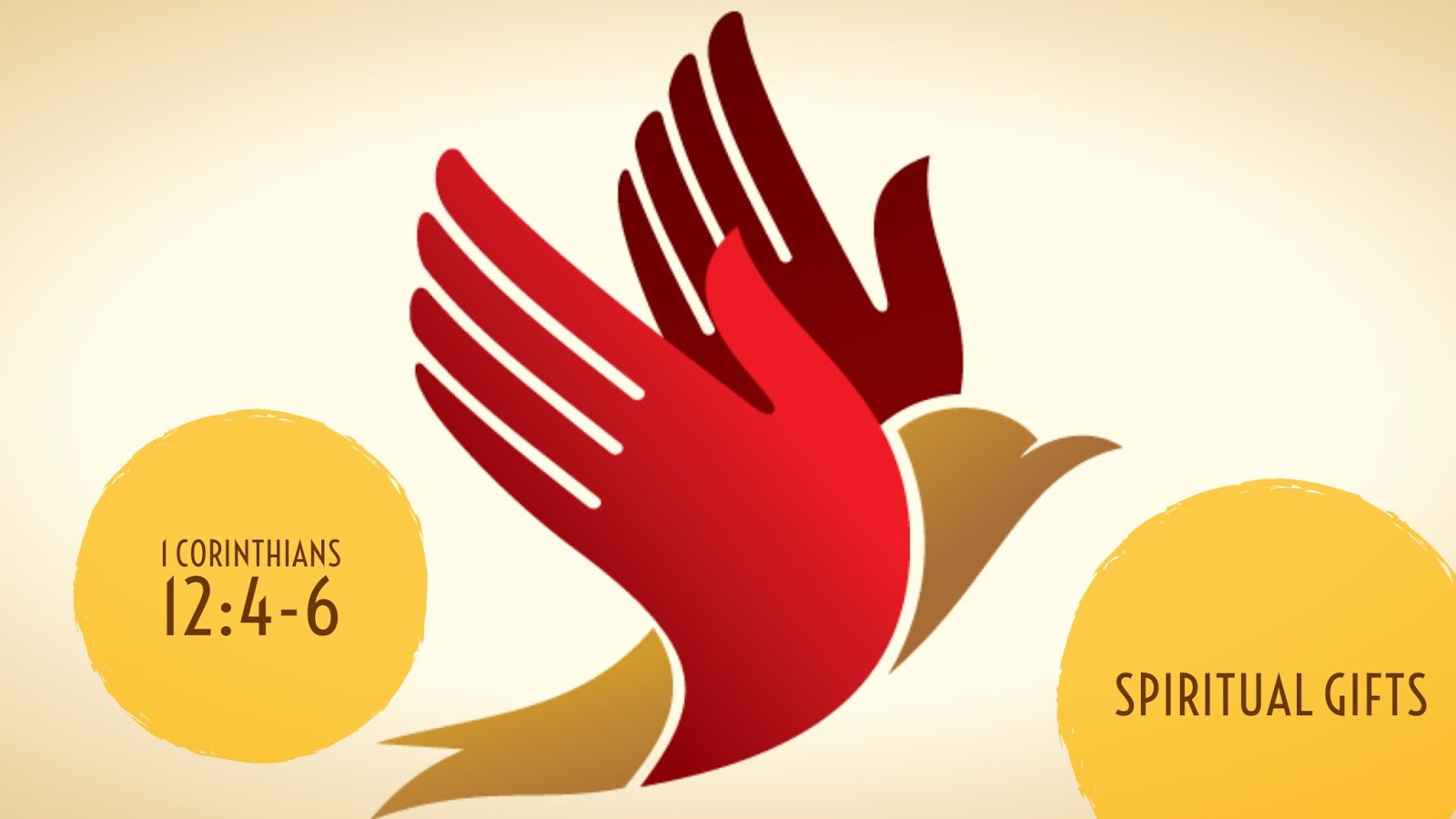 人人均有恩賜Each Believer Is Gifted
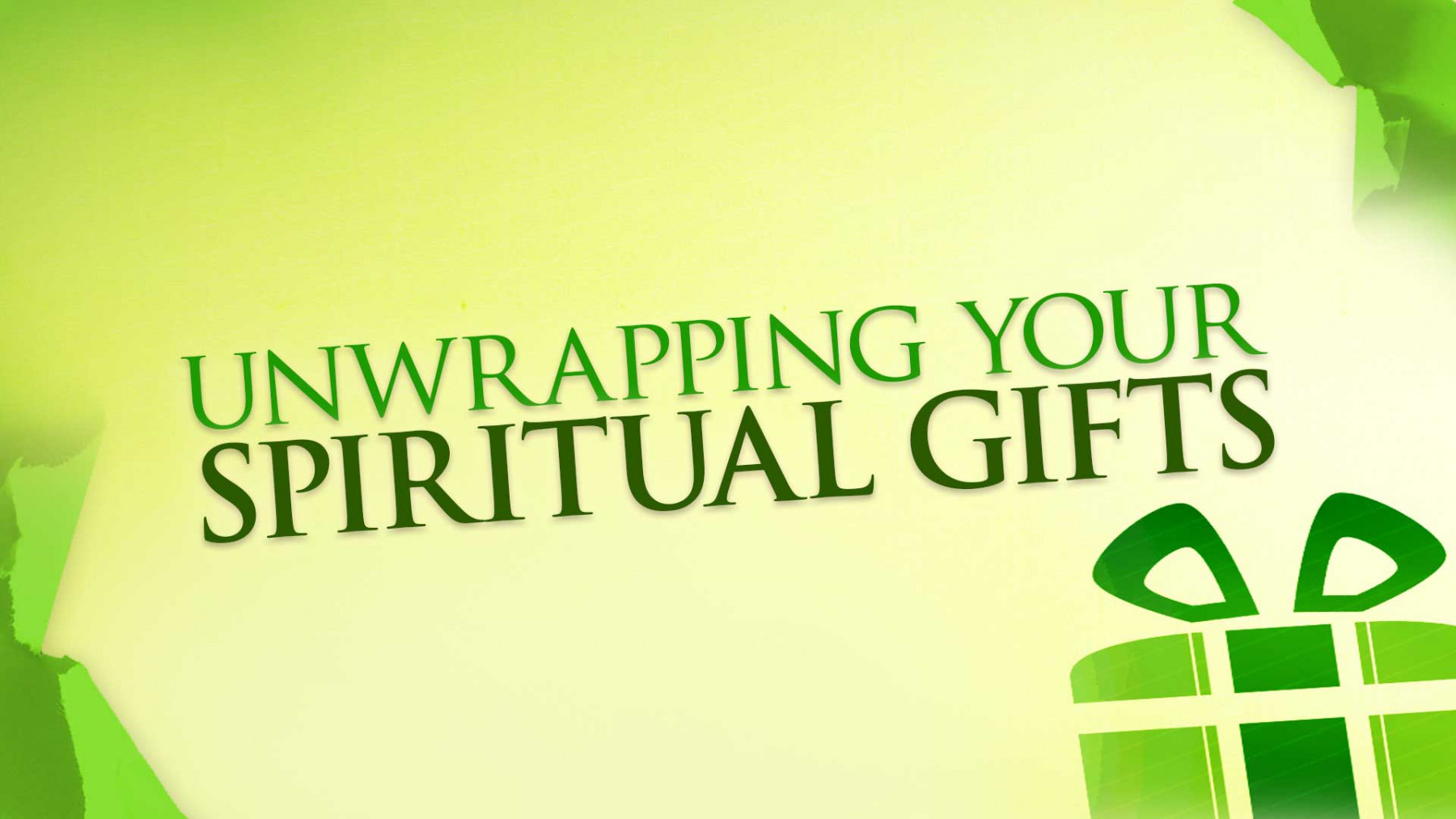 多種恩賜滿足不同需要
Different gifts meet different needs.
聖靈差派每人不同角色
The Spirit appoints each a unique role.
各具不同恩賜Believers Have different Gifts
九種屬靈恩賜Nine of Spiritual Gifts
智慧的言語 Word of Wisdom
知識的言語 Word of Knowledge
	信心 Faith
	醫病的恩賜 Healing
	行異能 Miracles
	作先知 Prophecy
	辨別諸靈 Discernment of spirits
說方言 Speaking of tongues
翻方言 Interpretation of tongues
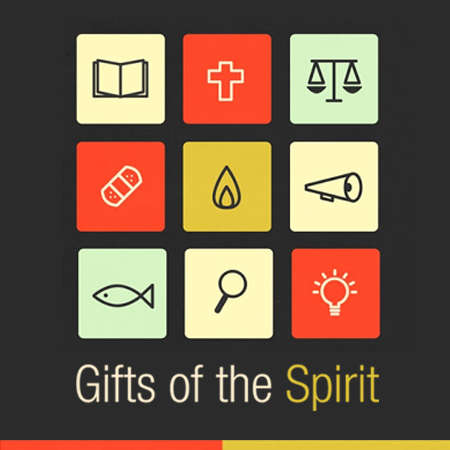 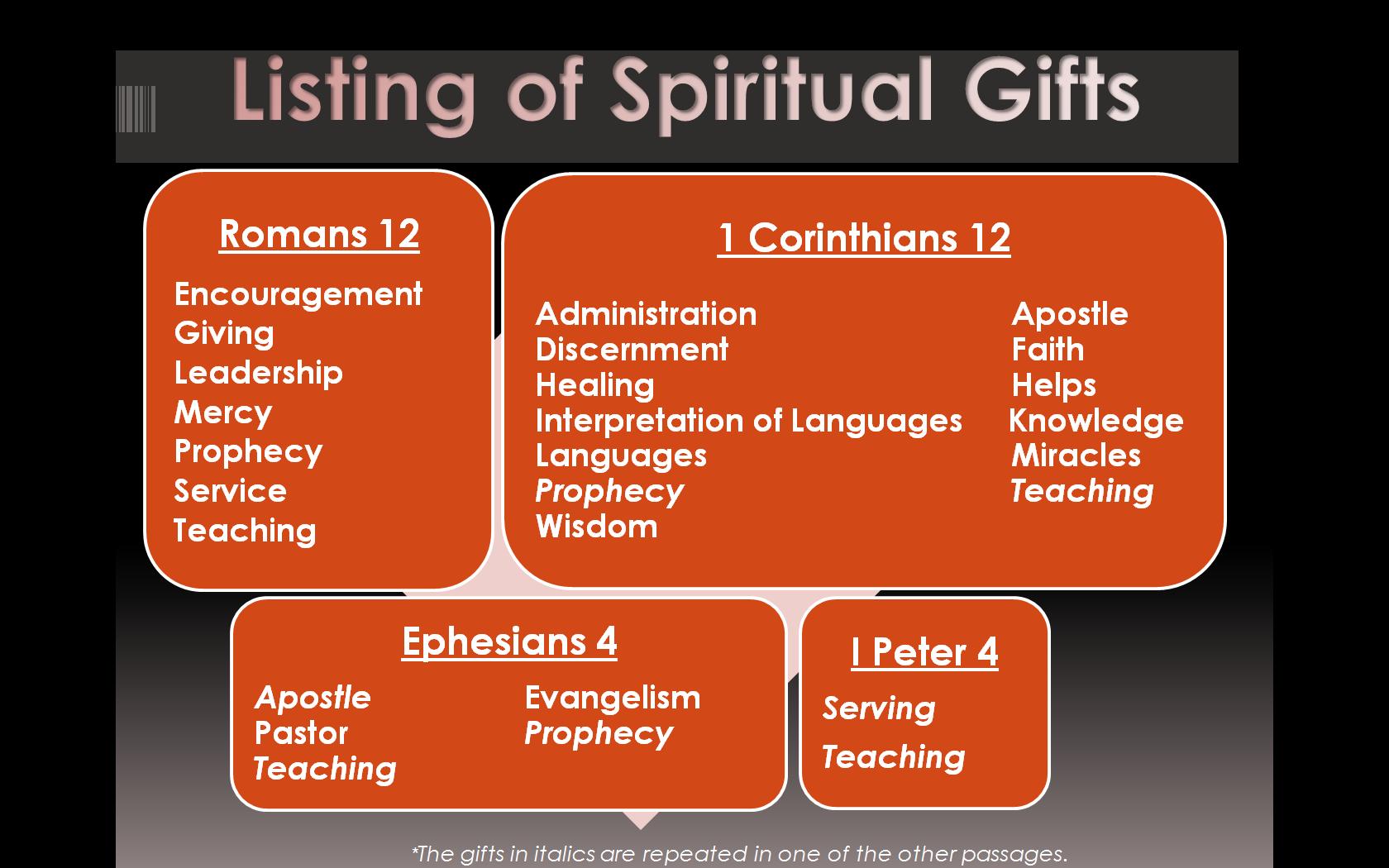 羅馬書12
哥林多林前書12
以弗所書4
彼得前書4
無人囊括恩賜None Is Given All the Gifts
信徒應當各盡所能
Each serves with all the ability.
教會應當知人善任
Church delegates according to spiritual gifts.
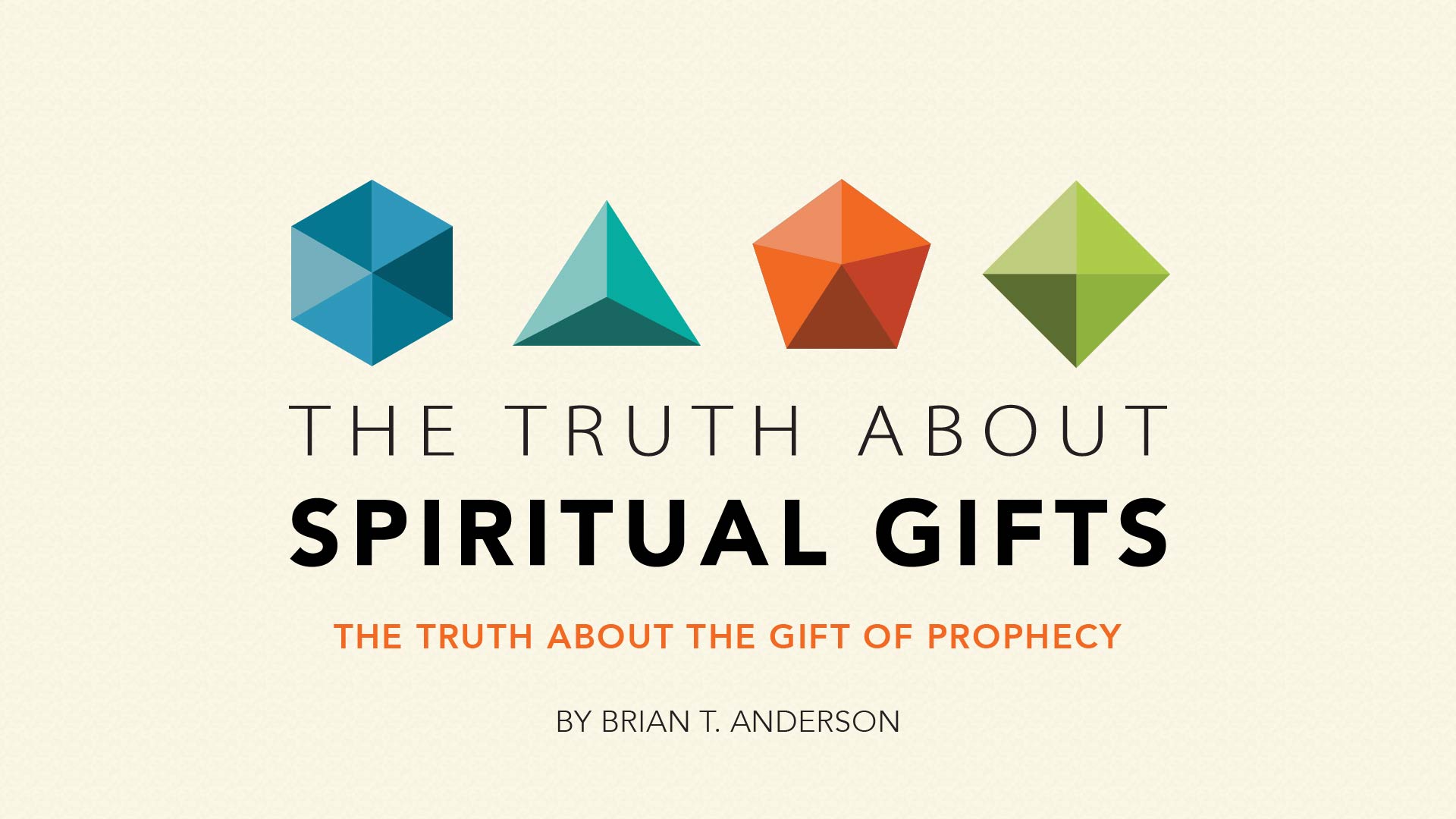 教會中缺你不可!Everyone Is Needed in the Church!